The Hopi tribe
By Isaiah Leos and Greyson Cuevas
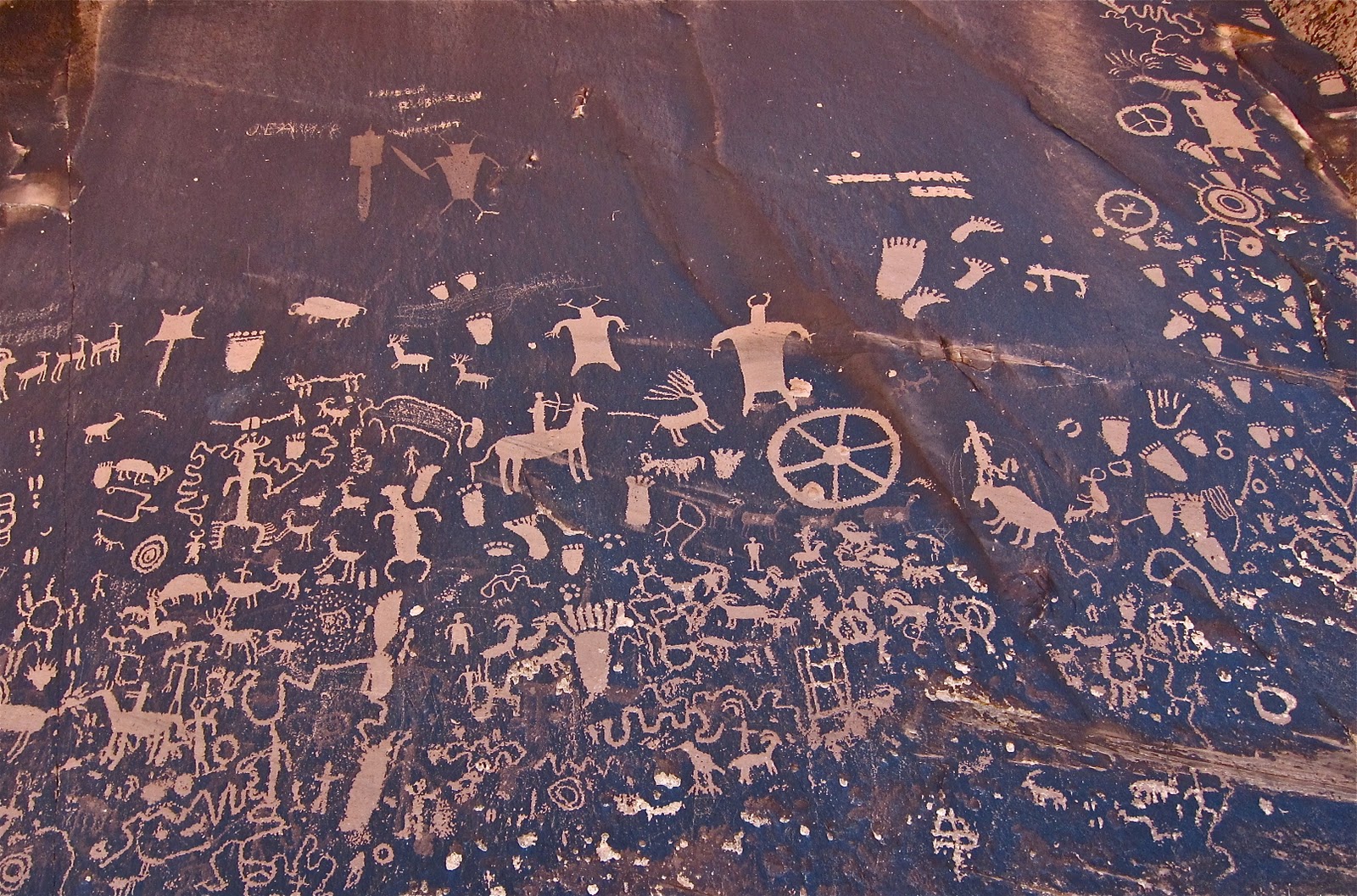 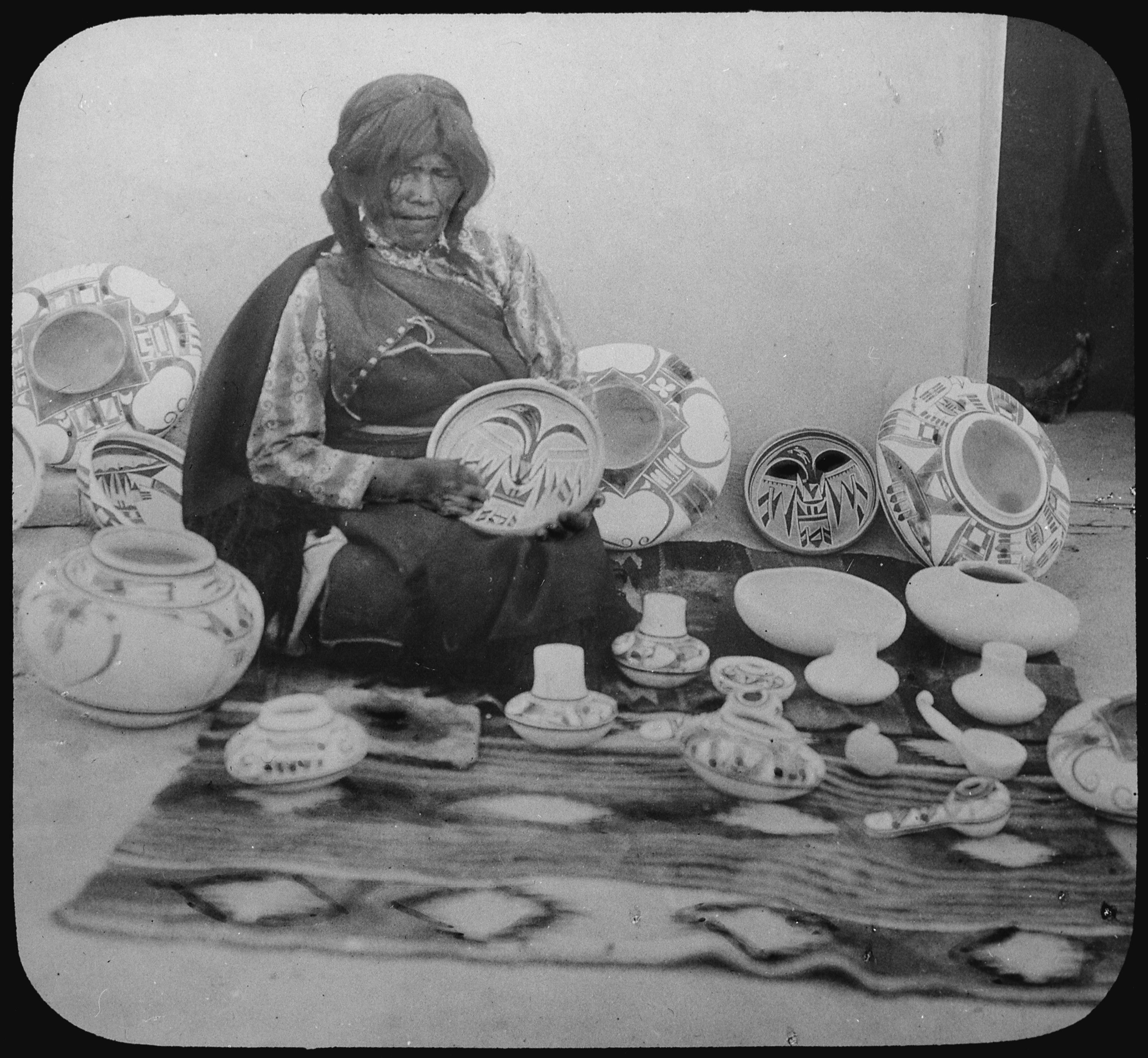 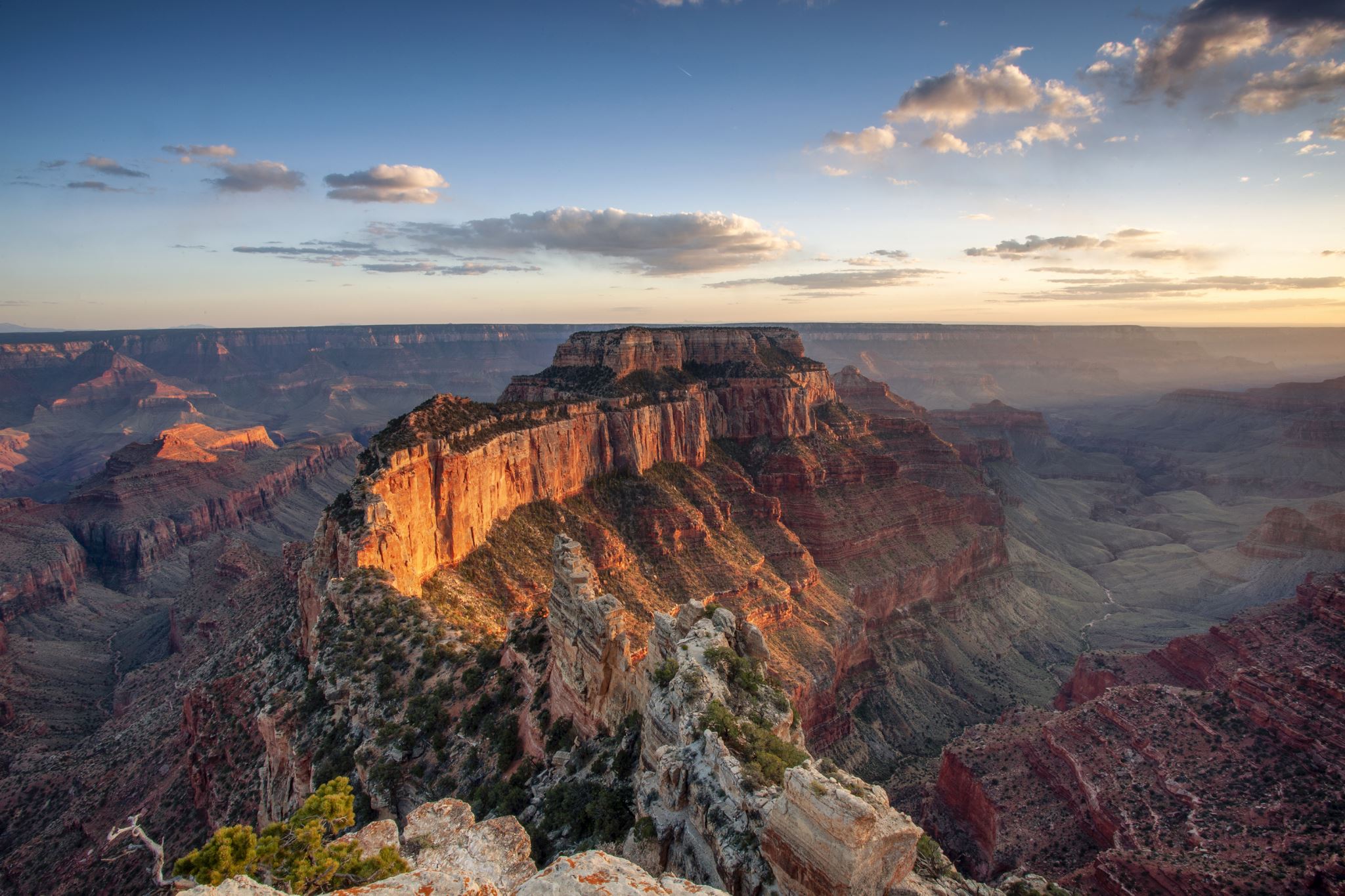 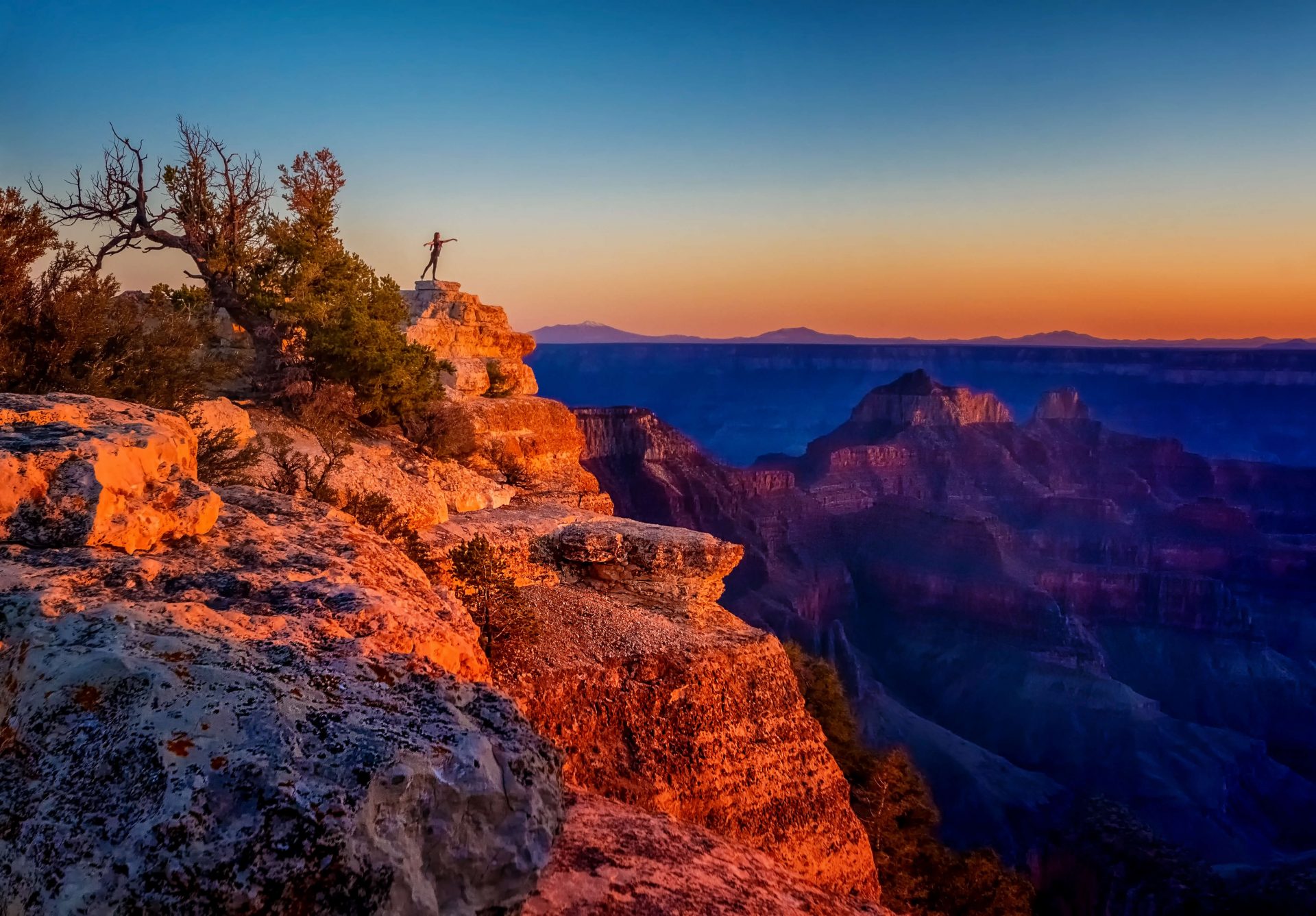 Location
They live near the Grand Canyon.
They live in the desert on top of the mesa.
The climate is usually hot most of the year.
This Photo by Unknown author is licensed under CC BY-NC-ND.
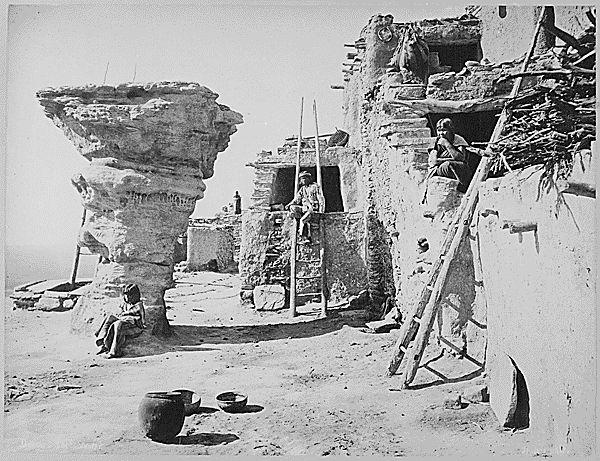 Shelter
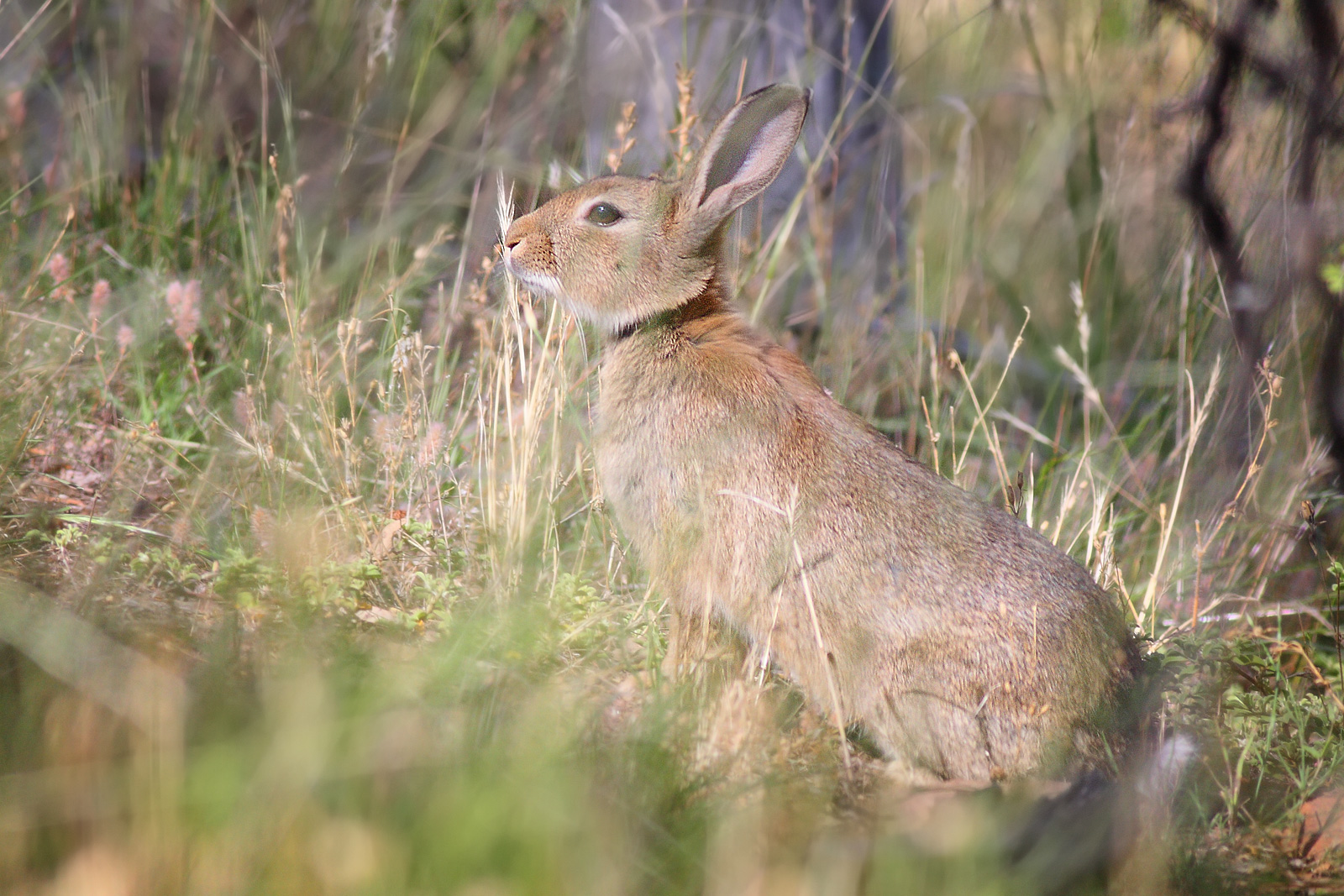 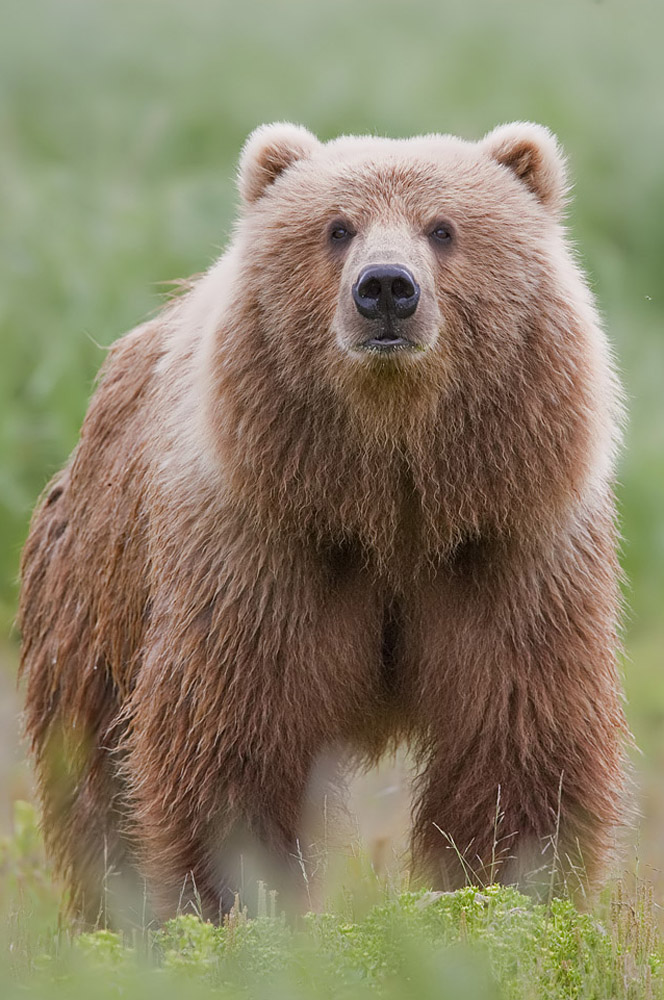 Food
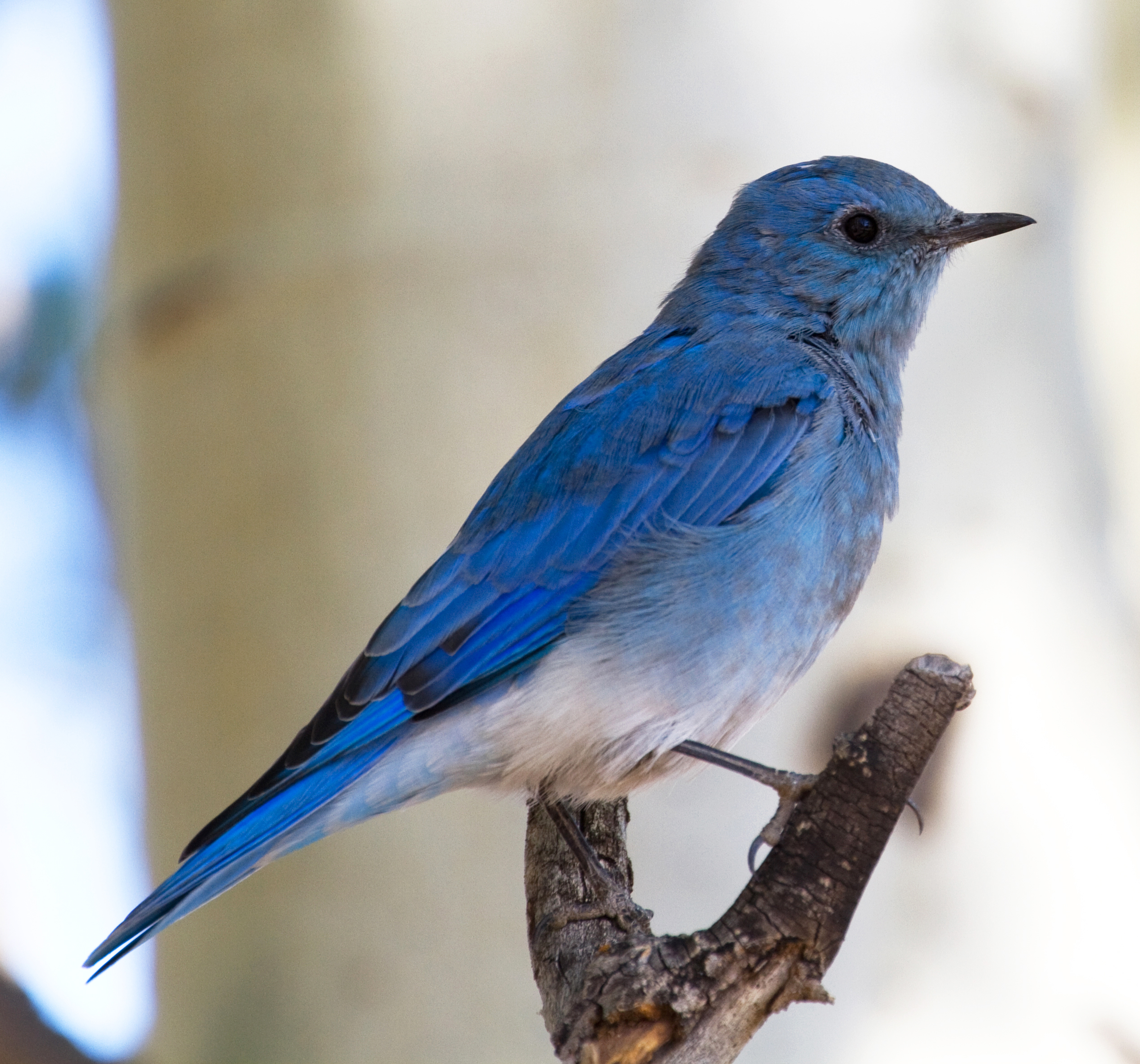 This Photo by Unknown author is licensed under CC BY-SA.
This Photo by Unknown author is licensed under CC BY-SA.
This Photo by Unknown author is licensed under CC BY-SA.
Culture
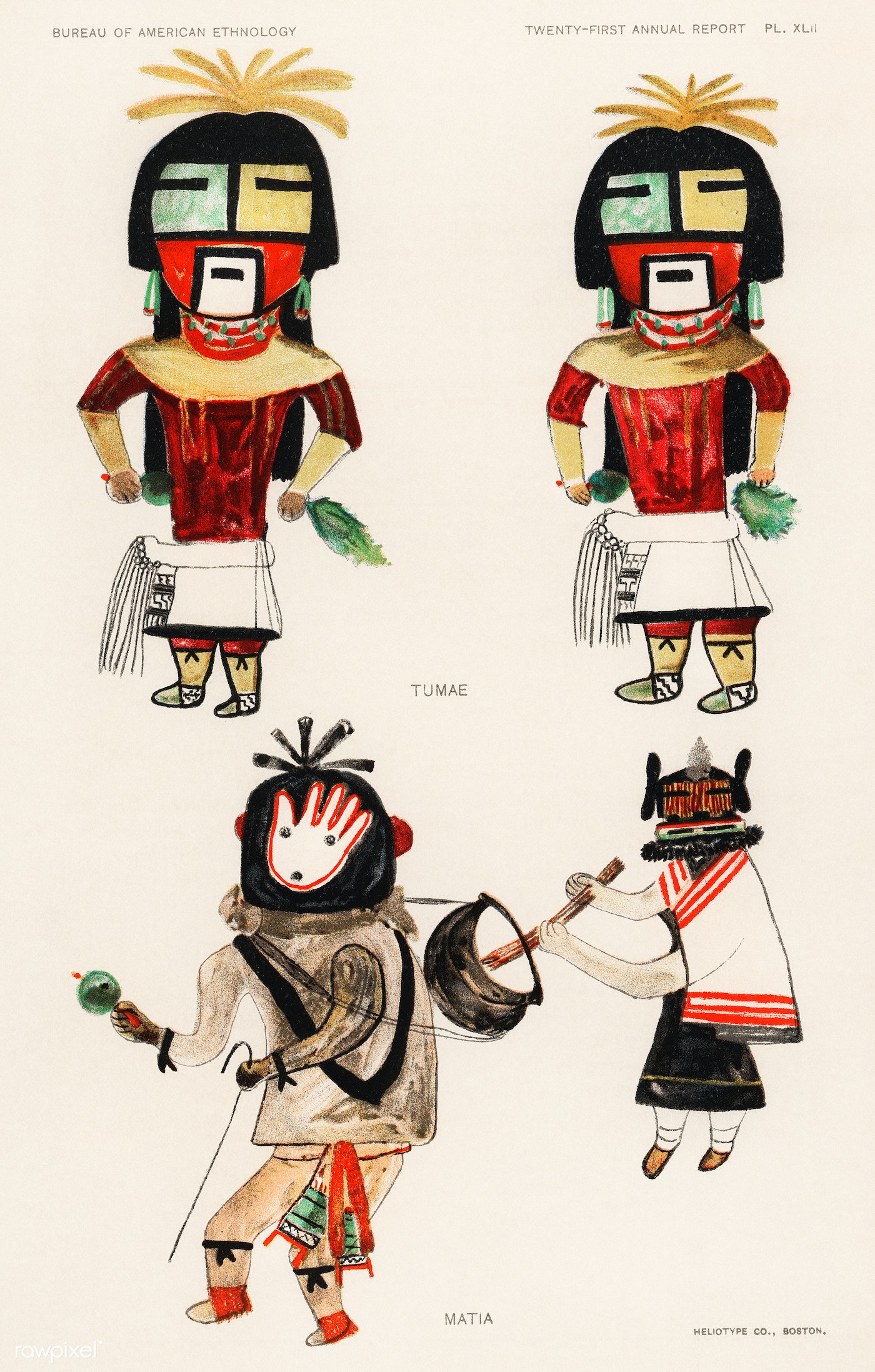 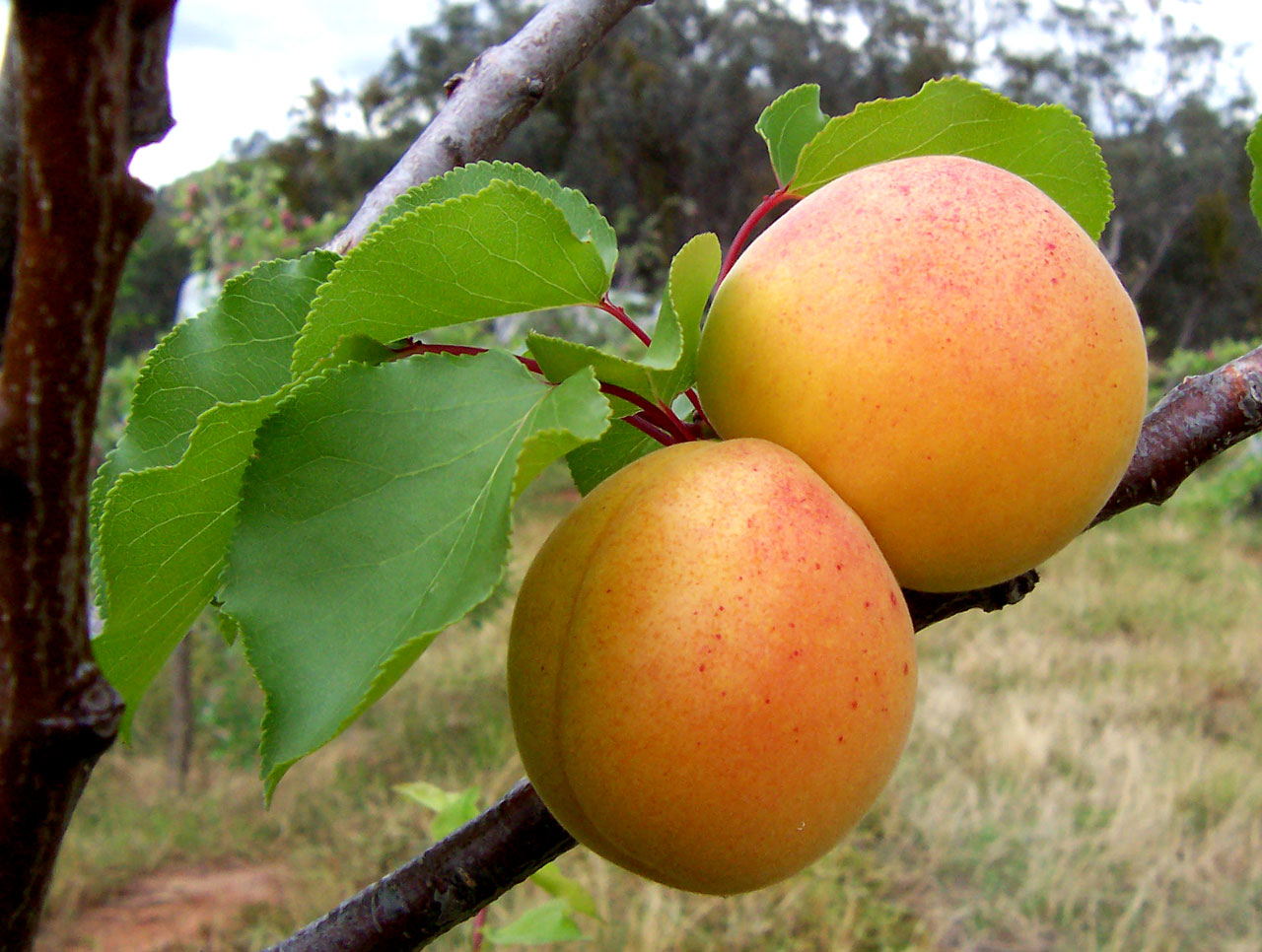 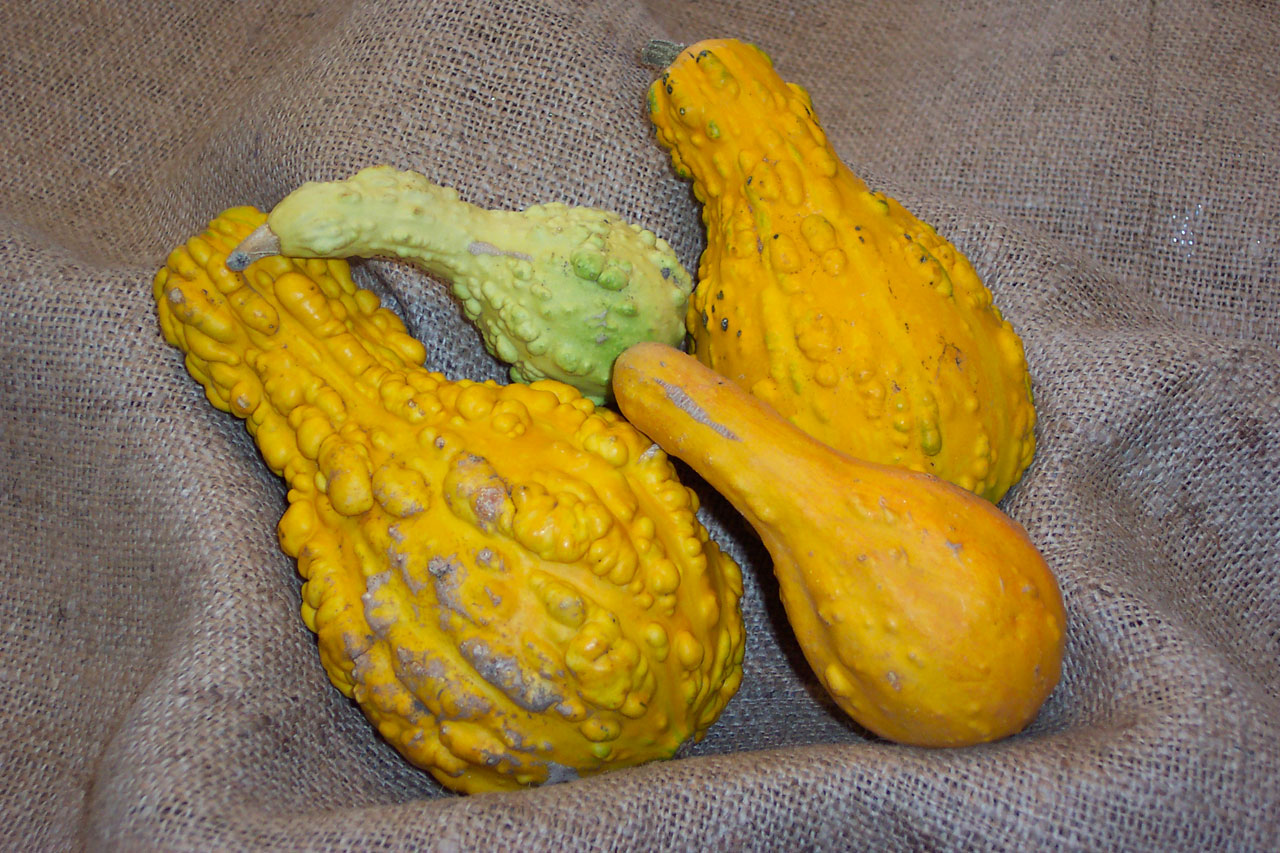 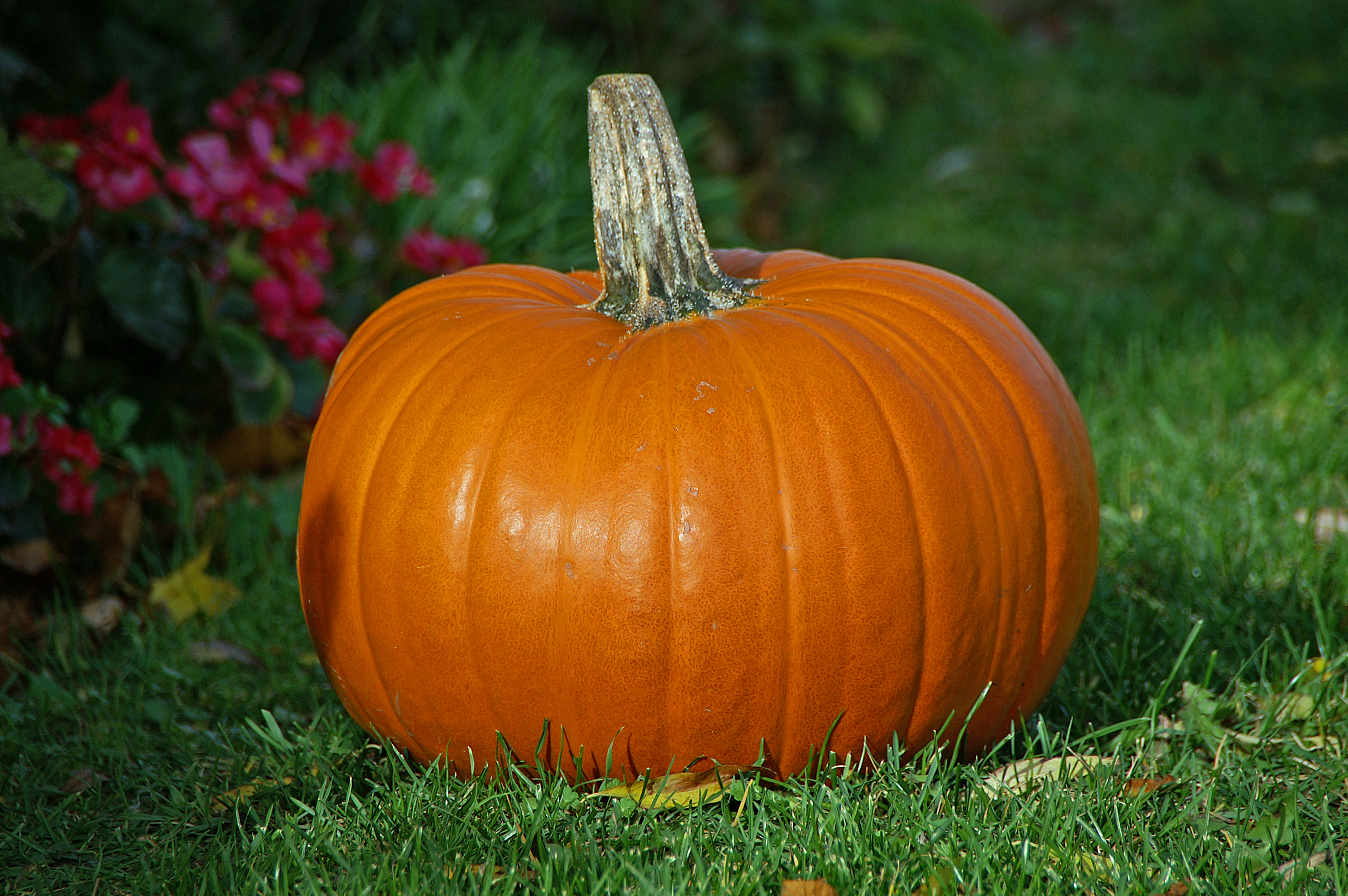 The  other food They ate
This Photo by Unknown author is licensed under CC BY-SA.
This Photo by Unknown author is licensed under CC BY-SA.
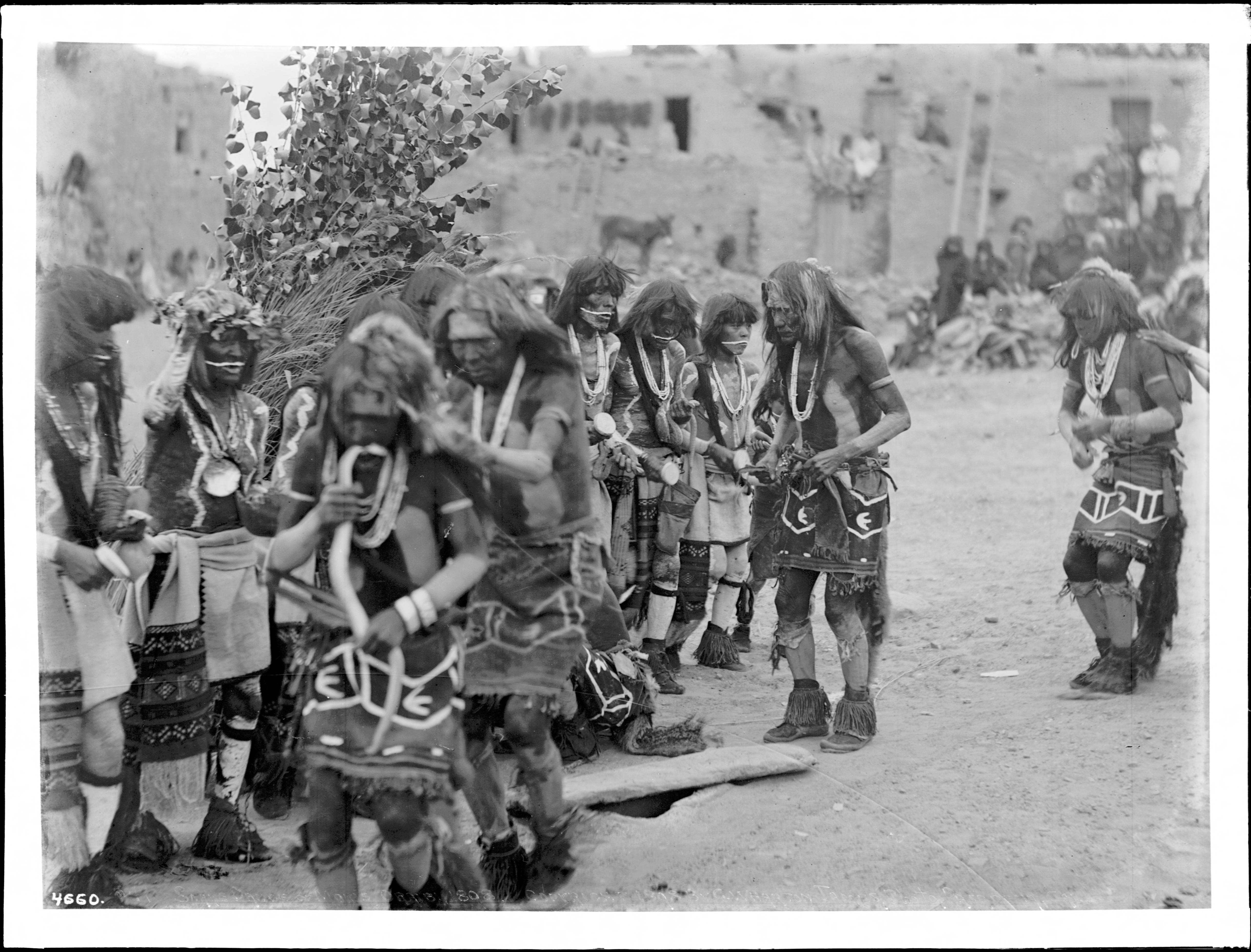 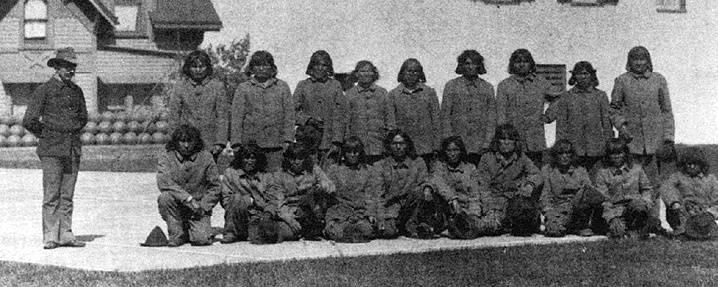 The Hopi TribeThe end
This Photo by Unknown author is licensed under CC BY-SA-NC.
This Photo by Unknown author is licensed under CC BY-SA.
This Photo by Unknown author is licensed under CC BY-SA.